Subject : ECOMMERCE AND BUSINESS COMMUNICATIONTopic: DIGITAL PAYMENTSEM -II
Teacher:- S.BHATTACHARYYA 
Dept. of Commerce
T H K Jain College
Core banking Solution (CBS)
CORE May be Defined As Centralised Online Real Time Exchange. CBS Redefined the Concept of Anywhere, Any Time Banking. It Means A Customer Under CBS is Not the Customer of te Particular Branch of the Particular bank rather Becomes the Bank’s Customer.
Core banking Solution (CBS)
From the Banker’s Point of View

Centralised Working of the Banking

Advanced Operations of the CBS Satisfy Customer’s Demands Effectively

Easily Merging of the Back Office Data Operations

Introduction of the New service And making Any Changes In Existing Operations

Services can Be Provided Across the Geographical Boundary

Banking Services Are Much More Efficient And Technically Devoloped
Core banking Solution (CBS)
From the Customer’s Point of View

Customer Can open the account And Can Easily Manage The Account Seamlessly From Any Location

Facilities Like ATM, Internet Banking, And Mobile Banking Extended Everywhere

Deposit And Withdrawal of Cash And Cheque Become Much mosre hassle-free

Get Statement of Account Easily

Easily Accessible Through the Multiple Channel Including Mobile And Web

Customers Can get Payment Proceeds Easily Through NEFT, RTGS, IMPS Fund Transfer Mechanism
RTGS, NEFT, IMPS
National Electronic Funds Transfer (NEFT) is a payment system that facilitates one-to-one funds transfer. Using NEFT, people can electronically transfer money from any bank branch to a person holding an account with any other bank branch, which is participating in the payment system. Fund transfers through the NEFT system do not occur in real-time basis
 
Real Time Gross Settlement (RTGS) is another payment system in which the money is credited in the beneficiary’s account in real time and on gross basis. The RTGS system is primarily meant for large value transactions that require and receive immediate clearing.
 
Immediate Mobile Payment Services(IMPS) is a real time instant inter-bank funds transfer system managed by National payment corporation of India. IMPS is available 24/7 throughout the year including bank holidays unlike NEFT and RTGS.
The terms will help in understanding the difference among different payment systems better.

Fund Transfer Limit
The maximum and minimum amount of money allowed for transfer by each payment system may differ. Therefore, fund transfer value is an important factor in determining which fund transfer method will be appropriate for a customer.

Service Availability
Some payment systems are available for 24*7 while others have specific timings. Payment systems that are available 24*7 allow remitters to initiate money transfer anytime and any day. However, the funds will settle only when the service is available.

Fund Settlement Speed
Different fund payment systems have different fund settlement speed. Fund settlement speed here is the total time consumed to settle money from one account to another after the transfer has been initiated.

Fund Transfer Charges
Transferring money involves charges. As per RBI, fund transfer charges for each payment system are decided by banks. The amount charged is based on the amount to be transferred, transfer speed and other features offered by the bank.
Electronic Money

Electronic money is referred to as the form of currency that is electronically stored in technical devices such as that of the banking computer systems. Unlike the decentralised crypto currency, electronic money is backed by a fiat currency. Meaning they are regulated by a central authority.
Benefits:

Faster

Convenient

Time Saving

User Friendly
Digital currency

It is a form of currency that is available only in digital or electronic form, and not in physical form. It is also called digital money, electronic money, electronic currency.


Key Takeaways

Digital currencies are currencies that are only accessible with computers or mobile phones, as they only exist in electronic form.

Since digital currencies require no intermediary, they are often the cheapest method to trade currencies.
ONLINE  BANKING
Online Banking is Also Known As E banking/ Virtual Banking/ Web Banking/ Internet Banking That Allows the User to Conduct The Range of Banking Transactions Via Internet At their Own Convenient Time And Place Instead of Visiting Branch of the Particular Time.

    The Customer Can Select Any Kind of Services or Perform Any Kind of Online Transactions Through the Proper Utilisation of the Internet Technology.
What is Internet Banking


Internet Banking means Any User with a Personal computer & a browser gets connected to his bank websites to perform any virtual banking solutions.

The method of banking in which the transactions are conducted Electronically via Internet.
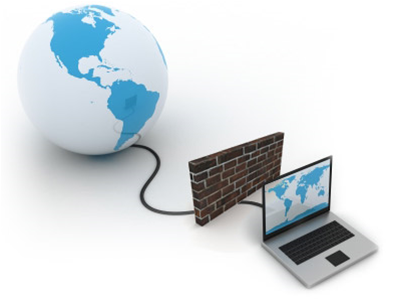 Why E banking
Internet Banking is becoming more and more popular Among the masses.

To Provide more Quality Information on the Internet Banking.

Differentiation of the Products from the Others.

A combination of Regulatory & Competitive Reasons.

Stress on Branchless Banking.

Increasing the Volume of Banking Transactions.

Providing Customers with the Cost effective Service.
Channels Of E banking:-
Automated Caller Machine

Plastic card (Debit Card, Credit Card)

Tele Banking

Mobile banking
Advantages of E Banking:-
Convenience:- Unlike The Customer’s Bank, Online Banking never Close. There are 24*7 Banking Hours. There are only Mouse Click Away.

Universality:- If the Customer are out of state or even out of country, when there is a Requirement of Money they can Easily Transfer the money through Authentication Access.

Transaction Speed:- Online Banking Website generally Execute & Confirm transactions At or the quicker than the ATM processing speeds.

Efficiency:- The Customer can Access All of their Bank A/C, Including the securities Even A secure Sites.
Advantages of E Banking:- (Contd)
Effectiveness:- Many Online Banking sites now after sophisticated tools, Including A/C Information’s Stock Updates.

Easy way of Payment:- Bill Payments can Also be handled properly & smoothly Instead of waiting of certain due dates.

Low cost:- Internet Banking Is a low cost Characteristics.

Attract Future customer:- Internet Banking Attracts the future customers.

Instant details of A/C transactions:- Internet banking Gives Instant details of A/C transactions
TYPES OF SERVICES OFFERED IN  E-BANKING

Information Only System

Electronic Information Transfer System

Fully Electronic Transactional System 

Viewing Respective Account Balance

Updating The Digital Passbook

Any Kind of Bill Payments
INDIVIDUAL BENEFITS OF E-BANKING
 
B A N K 
Very low setup cost.

Capability to cater to a very large customer base.

Saves a lot of operational costs.

Banks can offer a lot of personalized services. 
                              
Reduction of burden on branch banking.
INDIVIDUAL BENEFITS OF E-BANKING   (Contd.)
B U S I N E S S 

To run its operations more effectively
User Friendly And Easy to Use
Lower cost than traditional financial management mechanisms
Easy Way to Transfer Fund, Bill Payments, Checking Account  
   Balances 

C U S T O M E R 
Convenience 24 hours a day, seven days a week

Cost Reducing transfer fees

Speed Faster circulation of assets

Offering one-stop-shop solutions
United payment Interface (UPI)
Benefits of UPI
Instant Money Transfer Round the  Clock For 365 days

Arising Any Complains And Feedback Through Mobile Application Directly

Utility Bill Payments, Over the Counter Payments, Barcode Based Payments

Sending Money To the Bank Accounts Through the Payment Transfer Medium

Sending And Receiving Money Through the Payment Transfer Medium

Payer PSP (Payment Service Provider)
Procedure of Registration With UPI
International Payment
International Payment is the Mechanism Which Is Available for Settlement of International Transactions. It Helps to Convert the Currency of Domestic Country Into the Currency of Another Country through Foreign Exchange Market.  

Instruments of International Payments:

Foreign Bills of Exchange
Cheques And bank Drafts
Mail Transfer
Telegraphic Transfer (Transfer by Cable)
Factors Considered While Choosing International Payment
Security And Trust
Reliability
Diversification
Easy Integration
Multiple Payment Options
Barriers Arises Due to International Payments
International Payment Mechanism Surrounded With More Technology

The Risk Arises Due to Fluctuation of the Exchange Rate

Increasing Popularity in Spite of That Cash On Delivery is Highest Preferred By the Indian Companies.

Consumer Needs to Learn How to make Cross Border Country payments
Risk Involved In Electronic Payment Systems

Credit Risk: There is risk to a transaction if a party cannot provide the necessary funds for a settlement to take place. This can occur if an originator goes bankrupt or returns come in after settlement. Weaknesses such as a lack of appropriate exposure thresholds or limits, and inadequate originator credit analysis, elevate the potential for credit risk.

Compliance Risk: This Risk Arises Due to Non-Conformance With Laws, Rules And Regulations Provided By The Government. Non- Conformance With Laws Will Lead to Compliance Risk.

Liquidity Risk: This Risk Arises When banks Are Unable To Meet Its Obligations In Due Time.
Risk Involved In Electronic Payment Systems(Continued)
Operational Risk: These Are the Risk Associated While Operating The Online Transaction. Such Risk Arises From Both The Perspective of Financial Institution And Consumer.  For a Financial Institution, Operation Risk Is the Significant Deficiencies In the System Reliability Confidentiality Due to Loss of the Data Accidentally During the Transactions. From the Consumer Point of the View Such Risk Arises When the Consumer Misuses The Availability of the Online Facilities Over Internet.


Strategic Risk: Mismanagement Or the Inadequate Strategic Decision taken by the Senior Management for Developing the Long Term Strategy  To Provide Information How to Use the  Respective Services to the Customer By Using the Internet Leads to Strategic Risk.


Reputation Risk: Negative Public Opinion, Loss of the Trust Due to Unauthorised Use of the Customer Account’s Information And Unable to Deliver the Marketing Claims Leads to Reputation Risk.
SECURE  ELECTRONIC  TRANSACTION (SET)
SET is the Security Protocol Applied In the Electronic Payment System. It Uses Different Encryption Technique to Ensure Security, Privacy, Confidentiality, Authentication And Integrity In the Electronic Transaction. It is the Protocol Includes Certification Authorities for Making Use of the Standard Digital Certificates.

Benefit of SET:
It Provide Mutual Authentication of the Customer And the Merchant.

It Keeps Order Information And Payment Information In Confidential.

It Makes Best Security Mechanism
Thank You